The Role of Community Health Centers
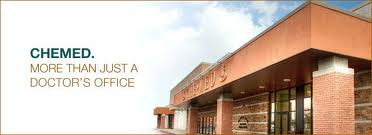 Lakewood Resource and Referral Center
212 Second Street, Suite 204
Lakewood NJ, 08701
The Topics We’ll Be Covering
Health Center Overview
Program Requirements
Health Center Variations
Required Services
The Benefits of an FQHC
Community Health Center Model
Community-based focus. Each is run by a board of directors, which by statute is made up of at least 51 percent users of the clinic. 

Comprehensive services. Core primary and preventive health care services are supplemented not only by dental and behavioral health services but also by enabling services such as transportation, translation, outreach, and other social services that eliminate barriers to care. 

Culturally and linguistically competent care. Health Centers offer signage, as well as access to interpretation services, and health education materials in multiple languages.

High quality of care provided through health centers reduces hospitalizations and emergency room use, reduces annual Medicaid costs, and helps prevent more expensive chronic disease and disability.
What is an FQHC?
Federally Qualified Health Center
Section 330 grantee
FQHC Look-Alike
Private, charitable, tax-exempt nonprofit organization
Public entity
330 Grant funded Community Health Centers (CHCs)
Funded through the DHHS
Initially referred to as “Neighborhood Health Centers”, an outgrowth of President Lyndon B. Johnson’s Great Society Program in 1966
Mandated to provide care to anyone seeking health care
FQHC Key Documents
Consolidated health Center Program: section 330 of the Public health service Act
Program regulations
BPHC Policy Information Notice - Health Center Program Expectations
Program Requirements
Must provide either directly or through contract or established arrangements:
All required primary and preventive services
Supplementary services including referrals to other providers (specialists) and health related-services (substance abuse and mental health services)
-Case management services (counseling referral, and follow-up) and other services designed to assist patients in establishing eligibility or programs that provide financial assistance
-Enabling services including outreach, transportation and translation
-Education regarding the availability and  proper use of health services
-Additional health services as appropriate including behavioral and mental health and substance abuse services, recuperative care and environmental health services.
Program Requirements
Must serve a medically underserved area (MUA) or medically underserved population (MUP) designated by DHHS
Required for CHC and SBHC Programs
Not required for MHC, HCH or PHPC Programs

Must provide services to all residents of the service area regardless of ability to pay
Must have a schedule of charges and corresponding schedule of discounts based on a person’s ability to pay for persons below x-Percent of poverty
Program Requirements
Must have a schedule of charges designed to cover the reasonable costs of operation and consistent with locally prevailing fees
Corresponding schedule of discounts adjusted based on a person’s ability to pay for persons below x% - of poverty
Must have a financial system that accurately reflects the financial performance of the organization and assures viability and competitiveness
Effective clinical and administrative leadership, systems and procedures
Program Requirements
Governing Board must autonomously exercise authority regarding operating and service policies (hours, services, personnel and financial, etc.), approval of annual budget and selecting , evaluating and dismissing executive director.
CEO must be directly employed (preferred that management team and core staff are directly employed)
Must employ a core staff of clinical staff that is multidisciplinary, and culturally and linguistically competent
Must establish appropriate linkages and collaborative arrangements with other community providers: referrals, admitting privileges, after-hours coverage.
Program Requirements
Governance Board
Must have between 9 and 25 members
Majority (at least 51%) must be active users of health center services
Reasonably represent the patient population served in terms of demographic factors such as race, ethnicity and gender
Must arrange annual audit to assess financial performance
Section 330(g) Migrant Health Center Program
Awards for the delivery of services to a medically underserved population comprised of:
Migratory agricultural workers
Seasonal agricultural workers
Previously migratory or seasonal agricultural workers (due to disability, etc.) 

Can provide by exception services as appropriate during certain periods of time during the year

Must provide special occupational related health services (i.e., screening for infectious diseases) and injury prevention programs (i.e., prevention of exposure to unsafe levels of pesticides)
Section 330(h) Health Care for the Homeless Program
Awards for the delivery of services to a medically underserved population comprised of homeless individuals and special outreach to homeless/at risk children and youth
Individual who lacks housing including an individual whose primary residence during the night is supervised, temporary or transitional housing
Must provide  substance abuse, detoxification, risk reduction, outpatient treatment, residential treatment and rehabilitation
Must supplement not supplant existing and in-kind resources
May provide temporary continued provision of services to formerly homeless individuals for up to 12 months
Section 330(i) Public Housing Primary Care Program
Awards for the delivery of services to a medically underserved population comprised of residents of public housing and individuals living in areas immediately accessible to such public housing
Must supplement not supplant existing and in-kind resources
Must consult with the residents in the preparation of the application
Must provide for ongoing consultation with the residents regarding the planning and administration of the program
Required Services
Screening for Elevated Blood Level, Communicable Disease and Cholesterol
Immunizations
Pediatric Eye, Ear and Dental
Preventive Dental
Outreach
Social Services
Referral
Patient Education
Translation
Transportation
Primary Care-All Ages
Diagnostic Lab and Radiological Services
Mental Health/Substance Abuse
Pre and Perinatal care
Cancer Screening
Well-Child Services
Family Planning
Pharmacy
Emergency Medical Services
Specialty Referrals
Why Become a FQHC or FQHC Look-Alike?
Access to Federal grants to support the costs of uncompensated care
Enhanced reimbursement under Medicaid (Prospective Payment Service System – PPS)
Enhanced reimbursement under Medicare (cost-based rate)
Eligible to participate in 340b Drug Pricing Program
Eligible for Federal Tort Claims Act (FTCA) malpractice
Why Become a FQHC or FQHC Look-Alike?
Access to Vaccines for Children
Participation in BPHC Collaboratives
Right to have “outstationed” Medicaid eligibility workers
Reimbursement by Medicare for “first dollar” of services rendered to beneficiaries, i.e., deductible is waived
Access to providers through the National Health Service Corps (HPSA)
		-National Health Service Corps (NHSC) scholars 	required to repay support (year for year) in Health 	Professional Shortage Area (HPSA)
		­Loan Repayment Program (Great Recruitment Tool)
FQHC Look-Alike Expectations
Must meet the statutory, regulatory and program requirements for grantees under section 330  of the PHS Act
 Must serve a medically underserved area (MUA) or medically underserved population (MUP) designated by DHHS
Must comply with the balanced Budge Act of 1997 amendment which added the requirement that an FQHC Look-Alike entity may not be owned, controlled or operated by another entity.
Must be operational and providing primary care services
FQHCs
Have Positive Economic Impact
	­Employ members from the community
	­Offer Existing Businesses New Opportunities
	 ­New Business Develops
Improve the Quality of Life 
	 ­Easy Access – Located in the Community
	 ­Encourages timely medical attention; focus on prevention
	 ­Sliding Fee Scale allows everyone to get health care (co-payment)
	 ­No one denied due to inability to pay
	 ­High quality care
	 ­55% of ER Visits can be handled at the FQHC
FQHCs – Additional Benefits
Become community activity sites
Participants in Bureau sponsored collaborative-CVH, Diabetes, Asthma, etc.
ADA compliant
CLIA/OSHA compliant
Non-smoking environment
JCAHO Accredited/PR Certified
Accept traditional insurance
Work with local employers to develop primary care plans
The Topics We’ve Covered
Health Center Overview
Program Requirements
Health Center Variations
Required Services
The Benefits of an FQHC
Thank You
Questions